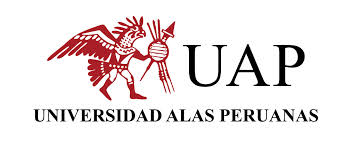 TEMA N° 07: LADRILLO PASTELERO Y PLANCHAS ONDULADAS.
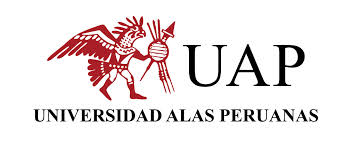 COBERTURAS
CONCEPTO DE COBERTURA:
	
	Cobertura es toda estructura horizontal ubicada en la parte superior de una vivienda, edificio o construcción. Su misión es la de suministrar protección contra todos los agentes externos. Por su exposición directa a la intemperie necesita estar formada por materiales de gran resistencia a las variaciones térmicas y agentes hidráulicos de la atmósfera.
	Los elementos principales de cualquier cubierta son: la estructura que lo soporta y los elementos que sirven como barrera impermeable.
	La estructuras que soportan la cubierta pueden ser : Losas, Cerchas o Vigas vistas.
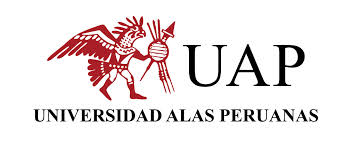 TIPOS DE COBERTURAS
TIPOS DE COBERTURAS:
	 Pueden ser usados diferentes tipos de materiales como barreras impermeables en las cubiertas tales como:
	1.-	Ladrillo Pastelero.	
	2.-	Tejas Cerámicas.
	3.-	Placas Duralit.
	4.- 	Calaminas.

-  Ladrillo Pastelero:  
	Se utiliza solo y únicamente como Cobertura, es recomendable utilizar siempre un Ladrillo Pastelero Maquinado a uno Artesanal.
	Se emplea para controlar altas temperaturas como aislante térmico.
	El mortero que se utiliza esta compuesto por Cemento, Barro y Arena con una dosificación de 1:8:10 para conseguir una buena adherencia con el contrapiso de la azotea.
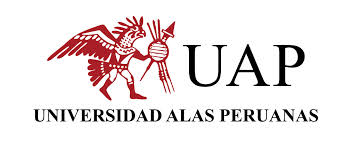 LADRILLO PASTELERO
Se debe tener un buen control de alineamiento por el método de la cuadricula
	En las juntas se utiliza una Fragua de Cemento-Arena para impermeabilizar.
	Además se puede utilizar un material impermeabilizante sobre la cobertura de Ladrillo Pastelero
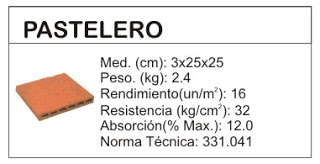 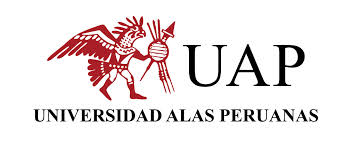 TEJAS CERAMICAS
-  Tejas Cerámica:  Entre las que se pueden mencionar las siguientes:







	Teja Andina es una plancha decorativa de fibrocemento que por su atractivo color, brinda siempre un excelente acabado.

	Por sus características, dimensionales y de peso, determinan ahorro de mano de obra en su instalación y en la estructura de apoyo.
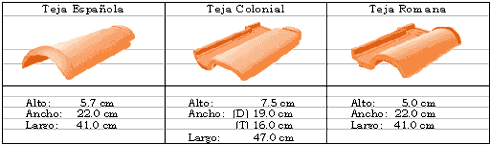 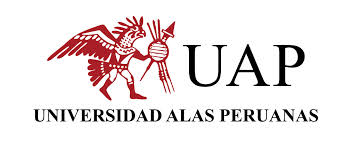 TEJAS CERAMICAS
-  CUMBRERA ARTICULADA:
	Compuesta por dos piezas articuladas: Superior e Inferior, se adapta a cualquier inclinación de techo.

	


	-  REMATE LATERAL:
	Permite cubrir el encuentro de techos inclinados ubicados en planos adyacentes.   Fijación con Tirafón – Tornillo de 2 ½" en la 1era. onda.
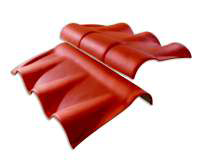 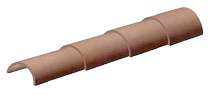 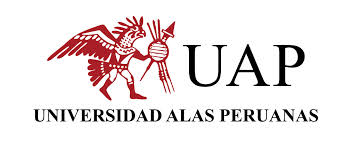 TEJAS CERAMICAS
-  TAPA ONDA:
	Elemento que ofrece una mejor terminación de la cobertura, cubriendo las ondas de la plancha, logrando un mejor remate frontal. Fijación con clavos galvanizados o tornillos de 2" de longitud.
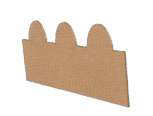 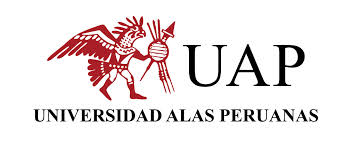 PLANCHAS ONDULADAS
-  Placas Onduladas :  Entre las que se pueden mencionar las siguientes:







	Perfil Gran Onda por sus características es reconocida para obras de especificación y de gran envergadura, trabajadas por profesionales y arquitectos.  La plancha Perfil Gran Onda tiene un espesor que le otorga mayor resistencia y gran durabilidad ante cualquier clima, pudiendo ser ubicada en cualquier punto del país.
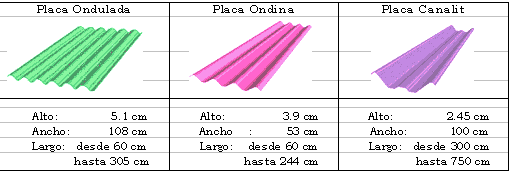 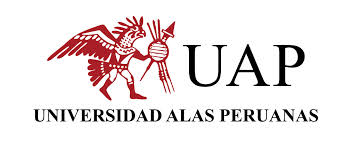 PLANCHAS CALAMINAS
-  Calaminas :  Entre las que se pueden mencionar las siguientes:
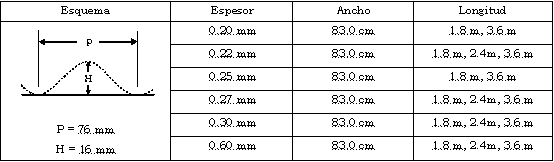 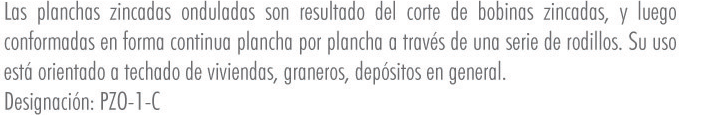 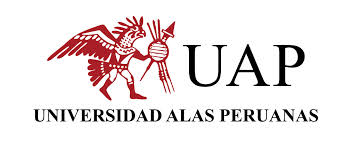 FIN
Arq. Roder Calle Gonzales
Catedrático UAP – Piura
Construcción II-2014